Tromskonferansen 2016
Frank Bakke-Jensen, Stortingsrepresentant Høyre
Lavere oljepris og svekket krone
Oljepris, venstre akse
Råoljepris (Brent) USD per fat
Kronekurs, KKI*
Kronekurs, høyre akse
Kilde: Macrobond og Norges bank
*Veid mot våre viktigste handelspartnere
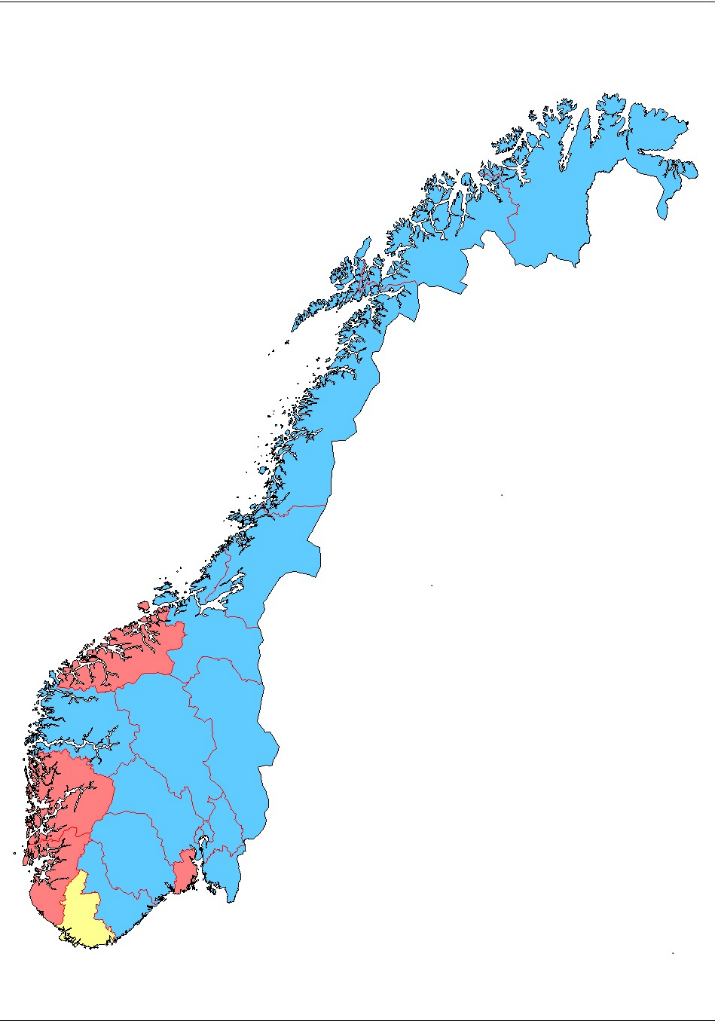 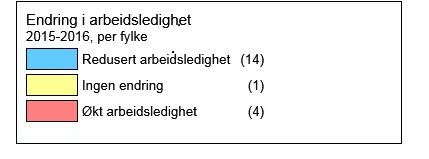 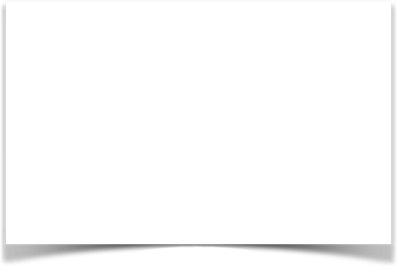 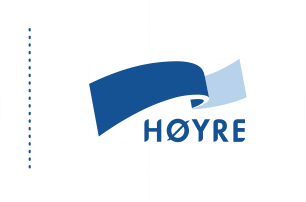 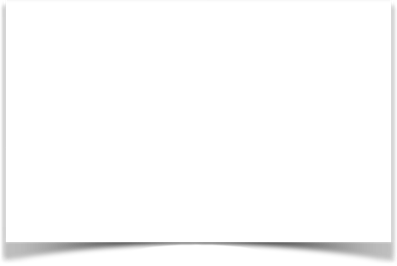 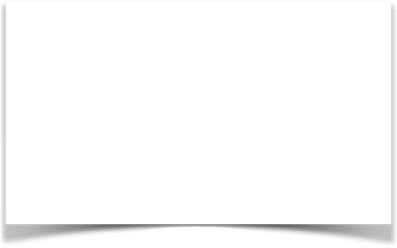 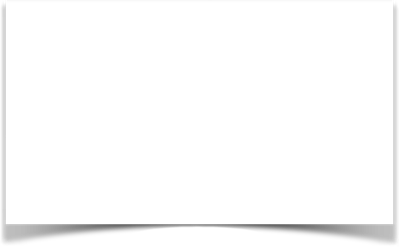 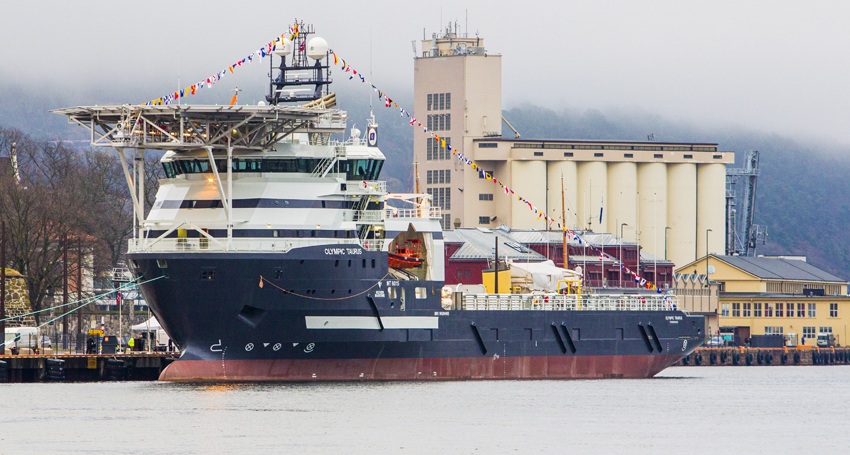 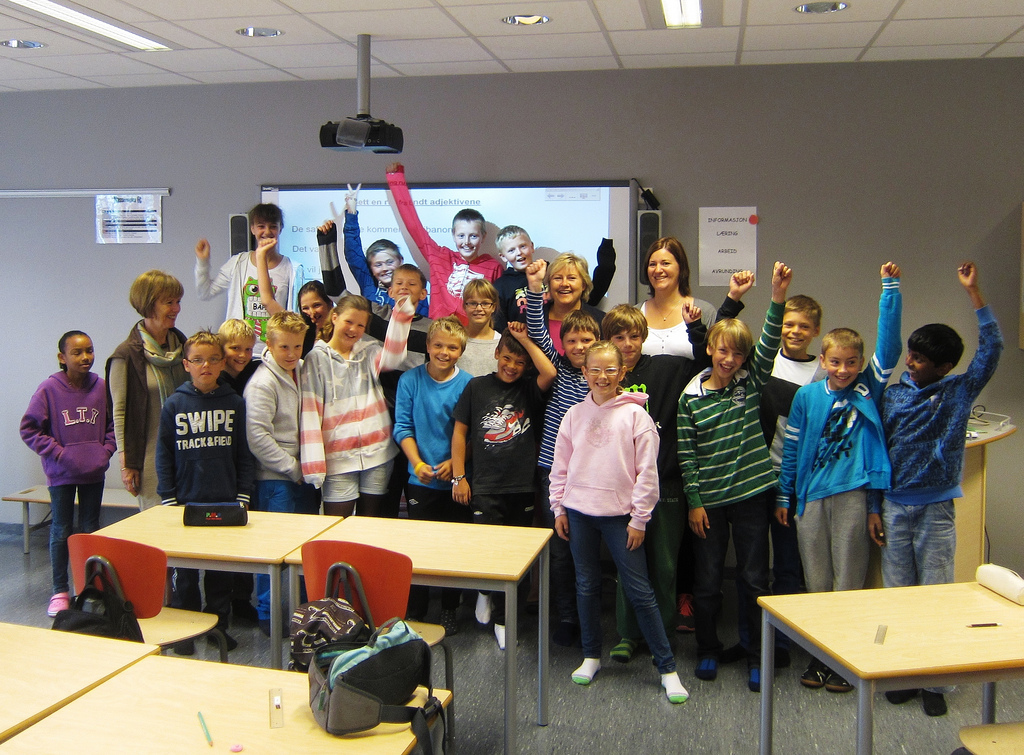 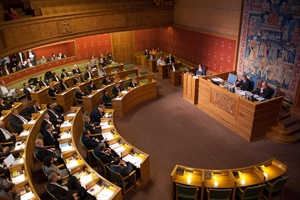 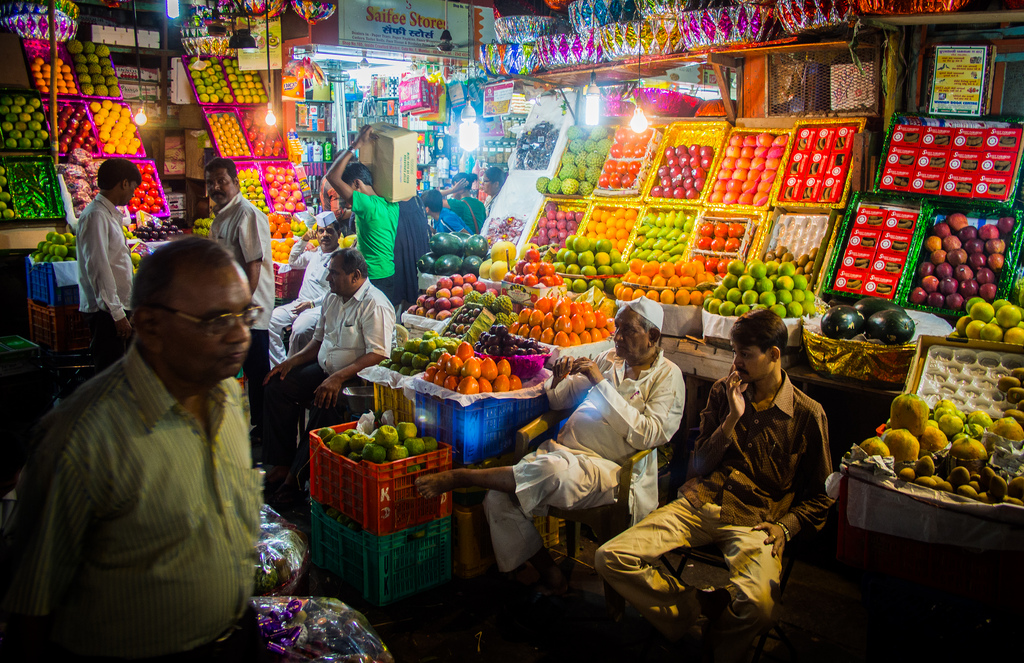 Hvordan skal vi ta vare på mulighetene og behovene for verdiskaping og bosetting på kysten?
Kunnskap
Verdiskaping
Maktspredning
Mangfold
Kom sjømatindustrimeldingen av seg selv?
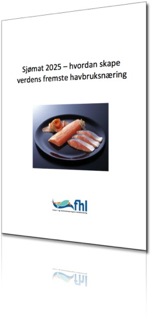 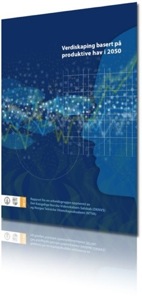 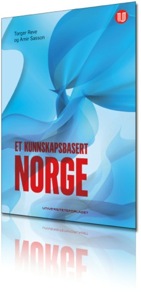 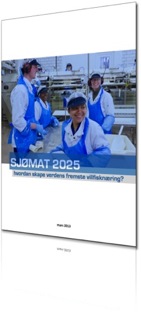 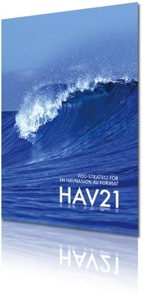 Mandat
I mandatet defineres sjømatindustrien som den delen «...som begynner når råstoffet kommer på kaikanten/opp fra merd og frem til videreforedler eller sluttforbruker, i Norge eller i utlandet». 
Utvalget mener det er nødvendig å anlegge et bredere syn på verdikjedene i sjømatnæringen og viser også til at mandatet sier at en skal «...foreslå tiltak for sjømatindustrien som kan bidra til at fiskeressursene anvendes på en måte som bidrar til høyest mulig verdiskaping gjennom hele verdikjeden.»
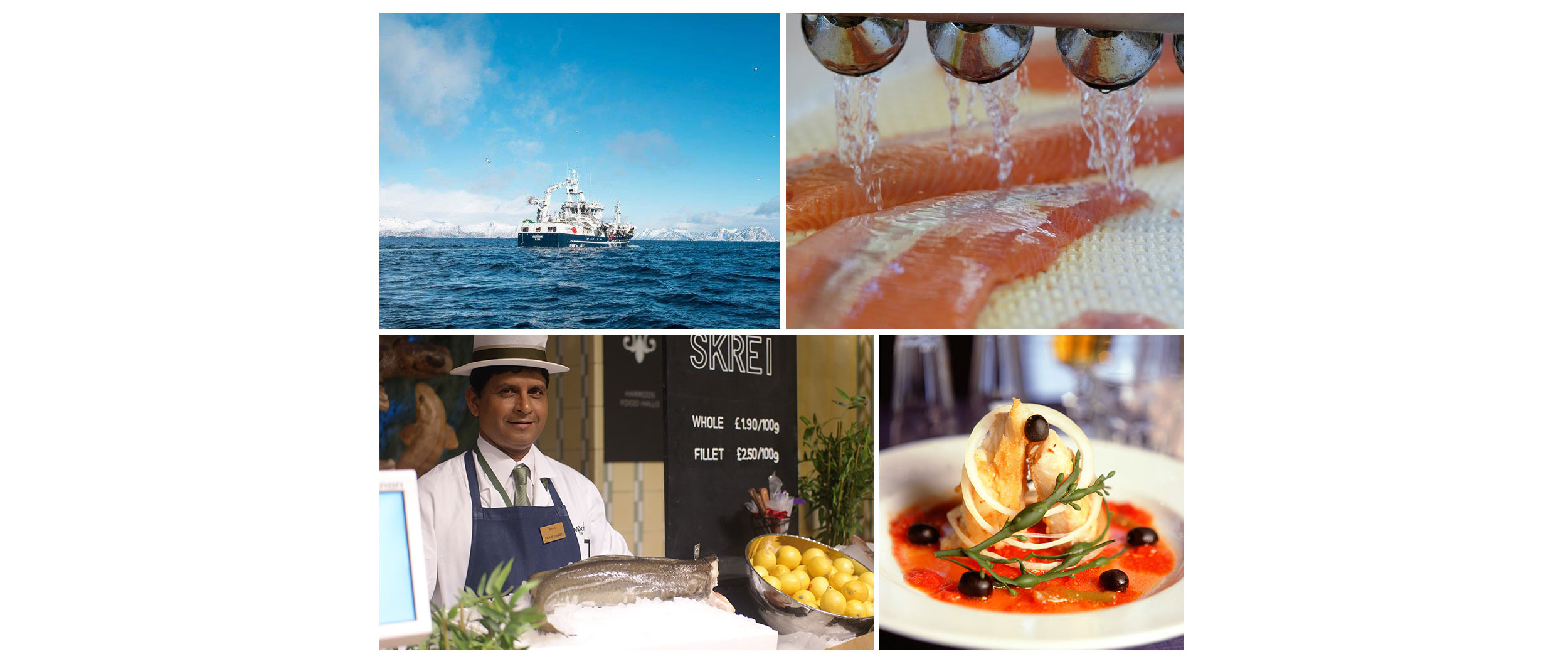 En konkurransekraftig sjømatindustri 
St.meld.10 2015-2016
Vedtak gjort i Stortinget
Strategi for utnyttelse av hele fisken
Strategi for å skape helårlige arbeidsplasser 
Utredet flytting av kvoteårets start
Nedsette en kommisjon som skal gjennomgå trålerne leveringsforpliktelser
To viktige utvalg som kommer til Stortinget etter hvert
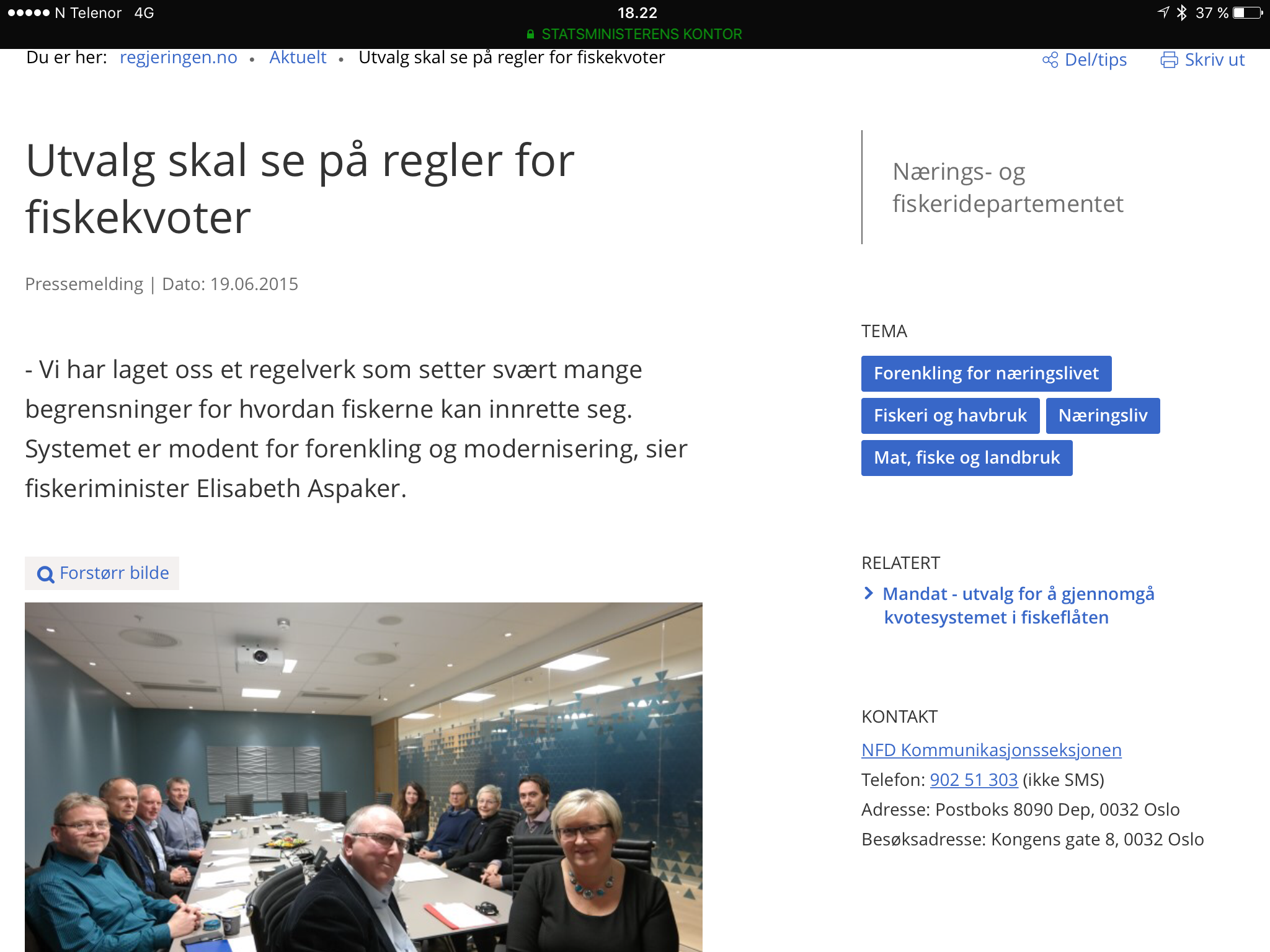 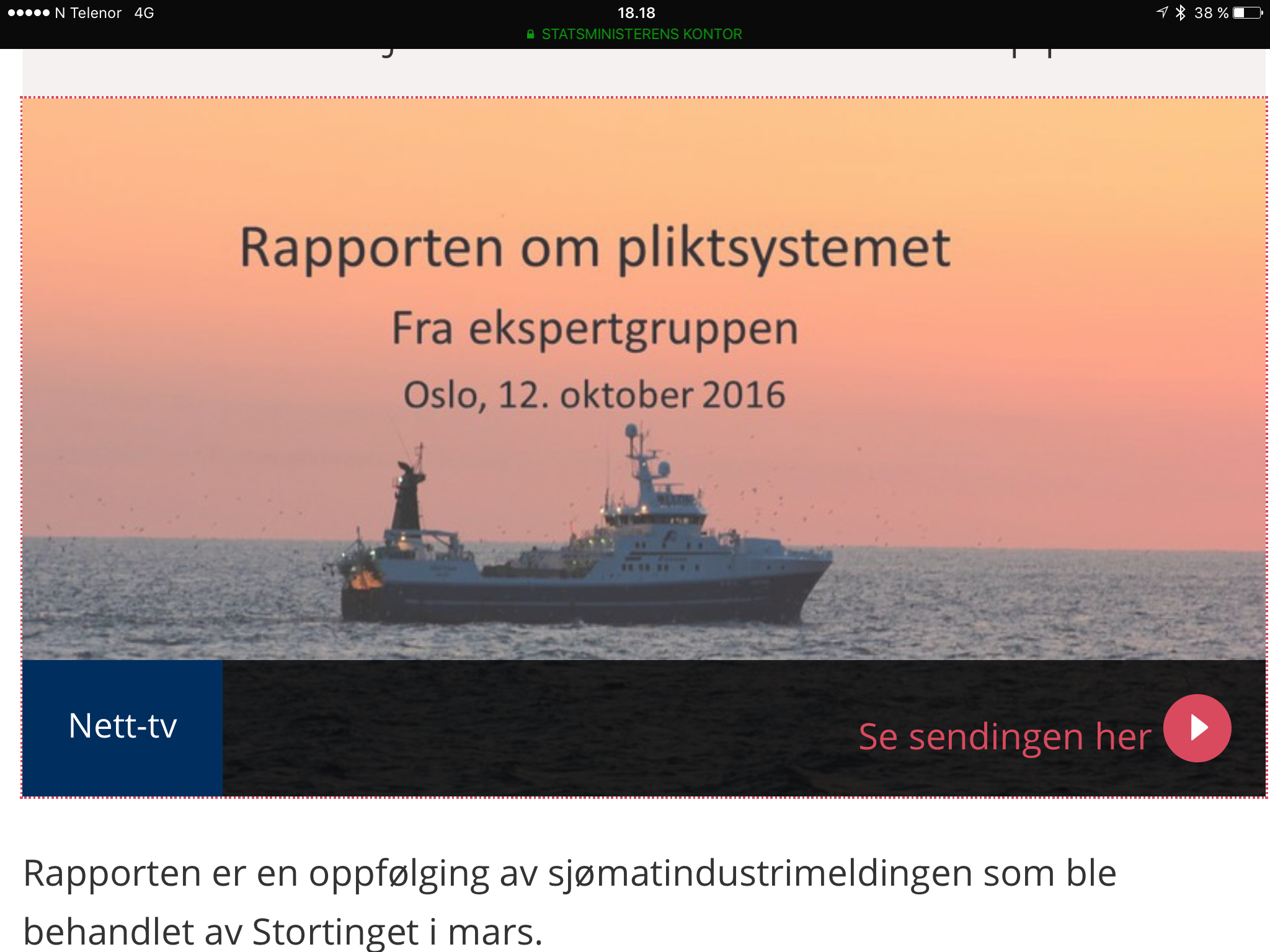 Havbruk den nye oljen?
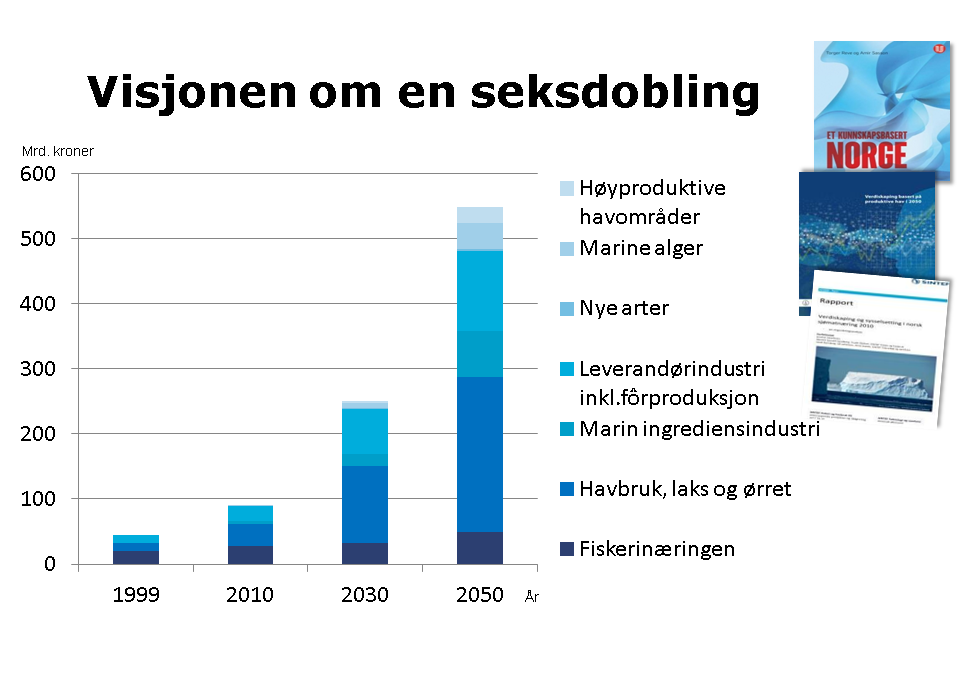 Handlingsregel for vekst
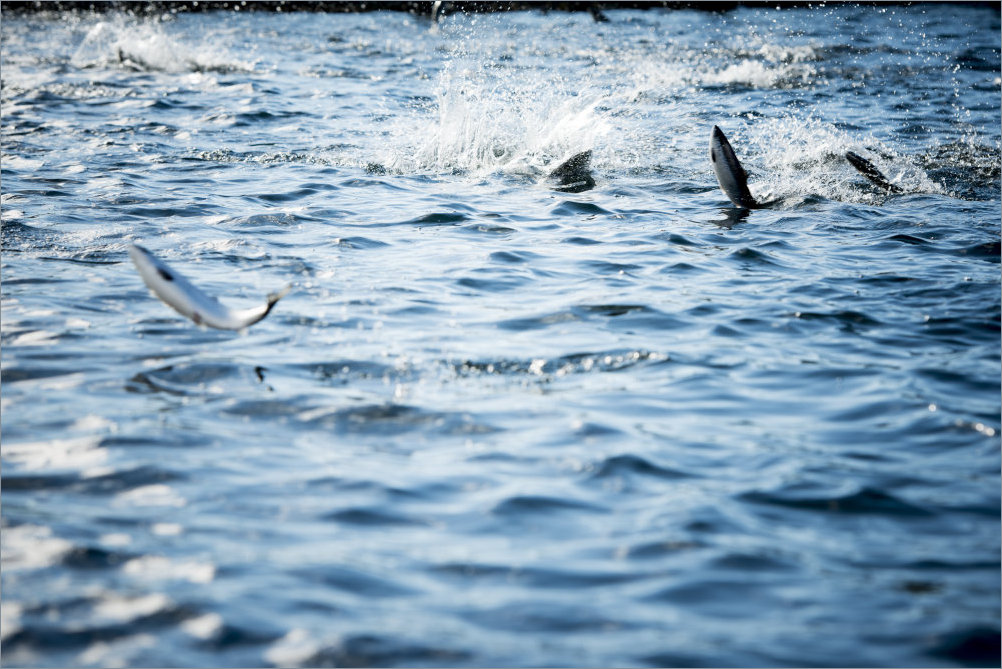 Vekst 
knyttes til en handlingsregel basert på et system med miljøindikatorer i produksjonsområder
Forutsigbarhet: 
kjente kriterier 
hvor ofte 
hvor mye
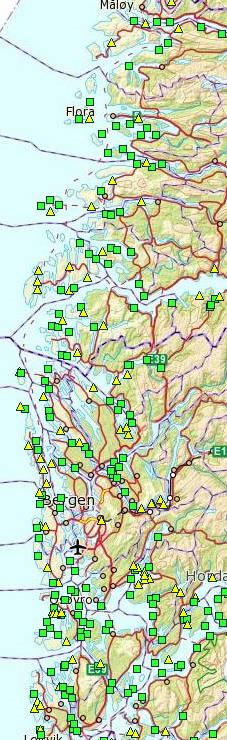 Produksjonsområde
Hver tillatelse knyttes til et produksjonsområde
Geografisk område der miljøpåvirkningene kan måles
Havforskningsinstituttet anbefaler 11 til 13 områder langs kysten
Kunnskapsbasert forvaltningsmodell for bærekraftig vekst
Uakseptabel miljøpåvirkning: Kapasiteten bør reduseres

Moderat miljøpåvirkning:Kapasiteten bør fryses

Akseptabel miljøpåvirkning:Vekst bør tilbys
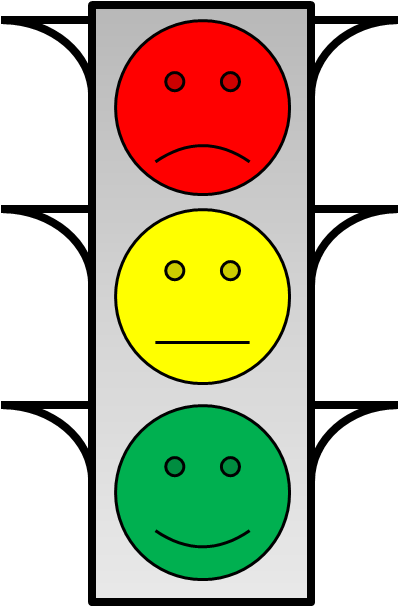 Inntekter fra Havbruksfondet
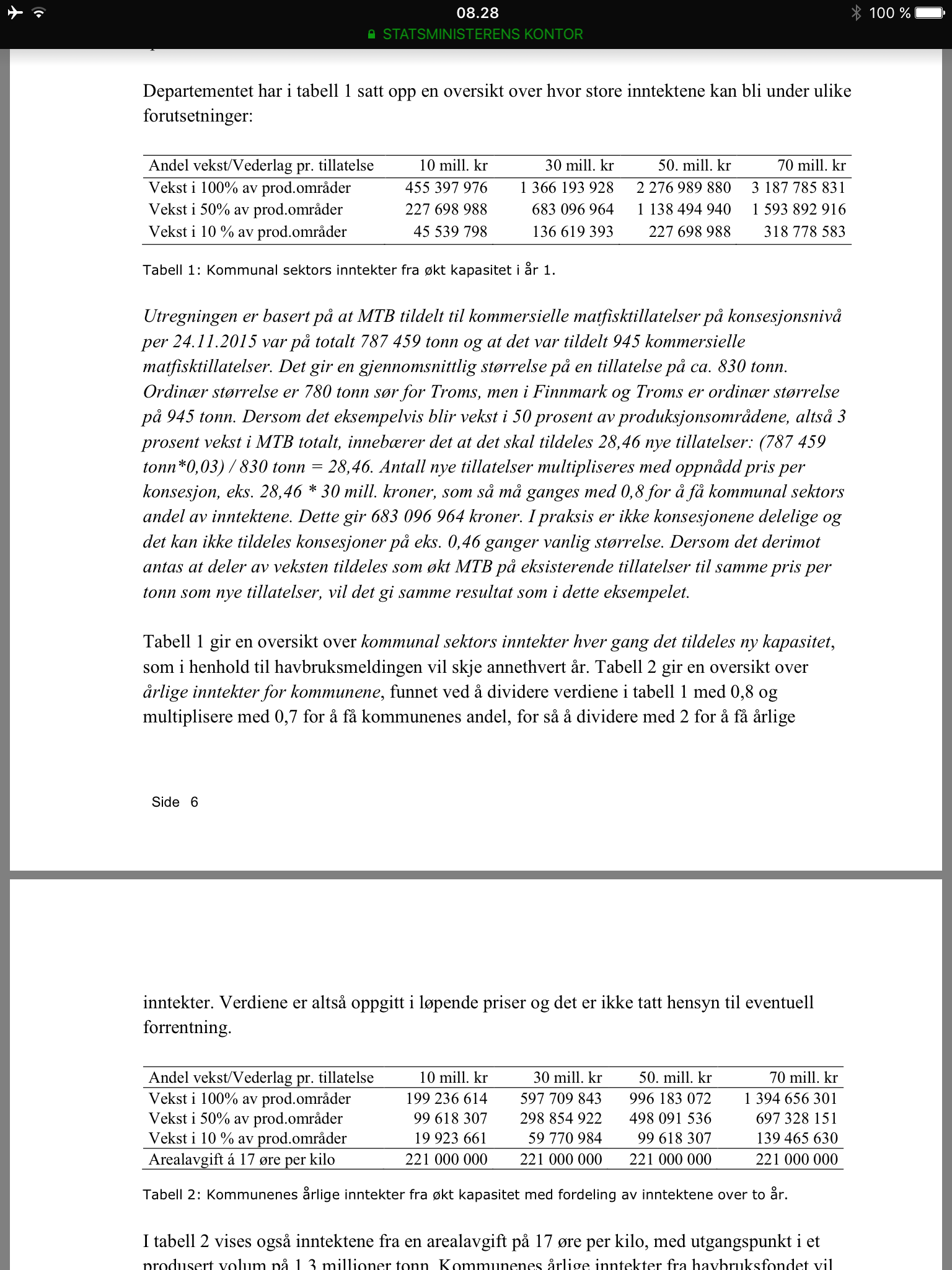 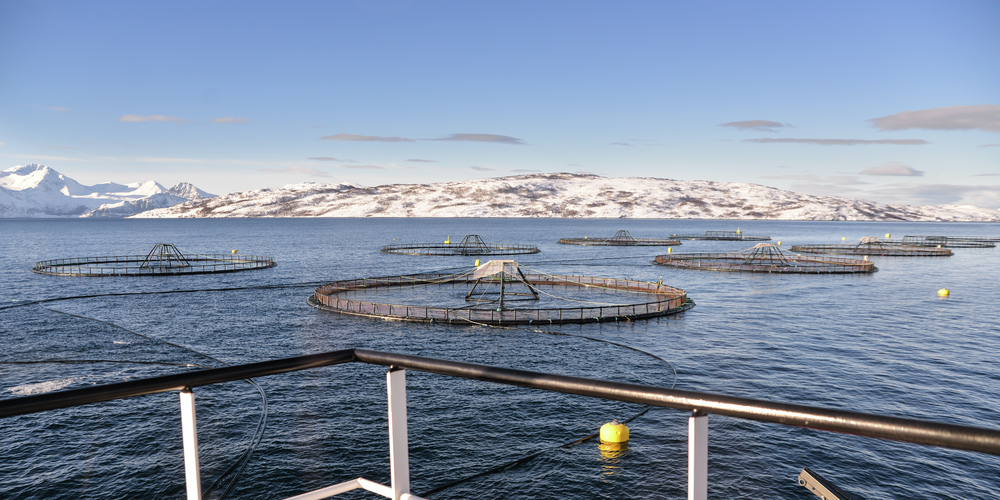 Hva må til for at vi skal lykkes?
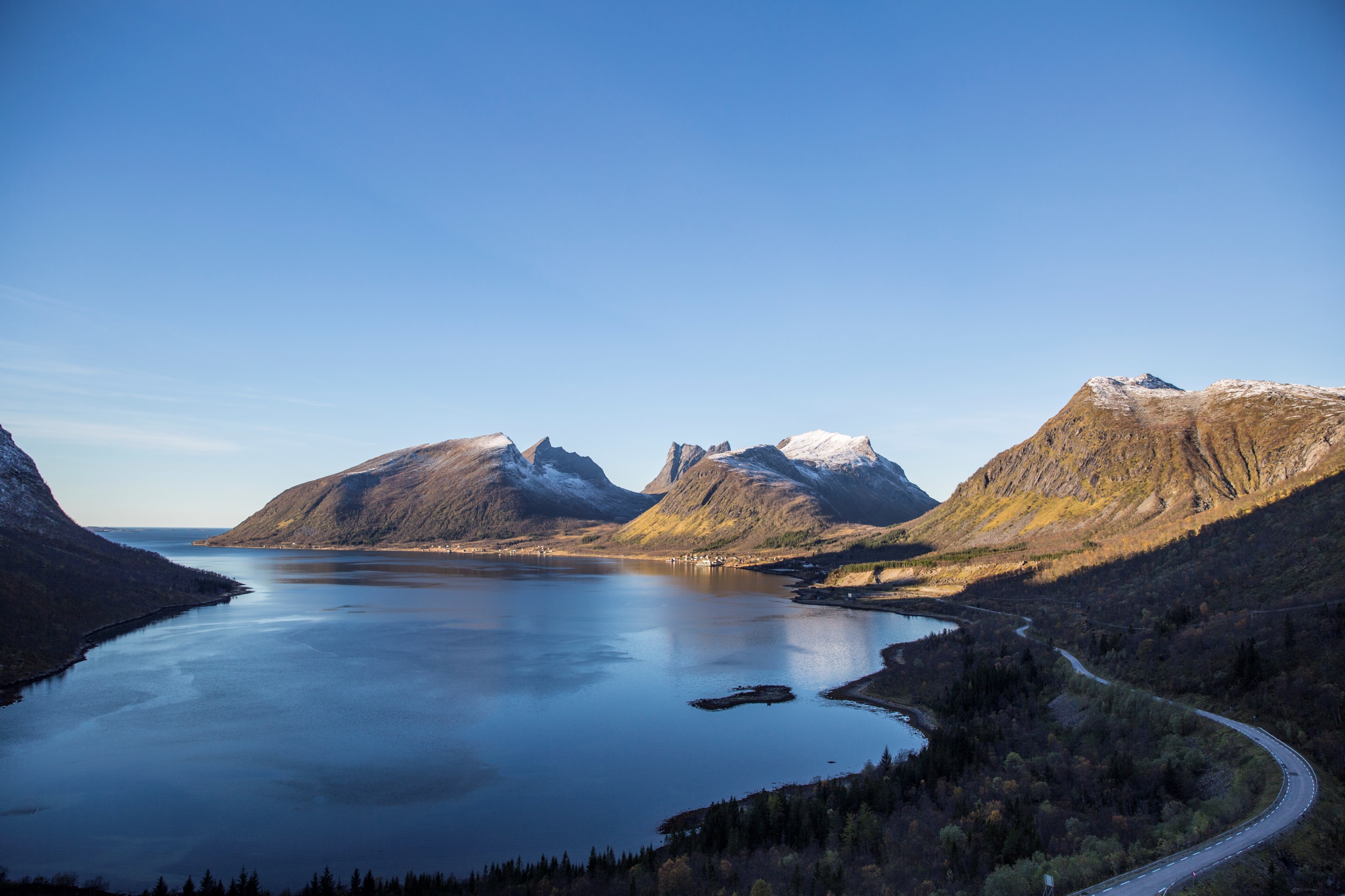 Arealplanlegging, utdannelse, infrastruktur, kapital, gode lokalsamfunn